Классный, самый   классный!
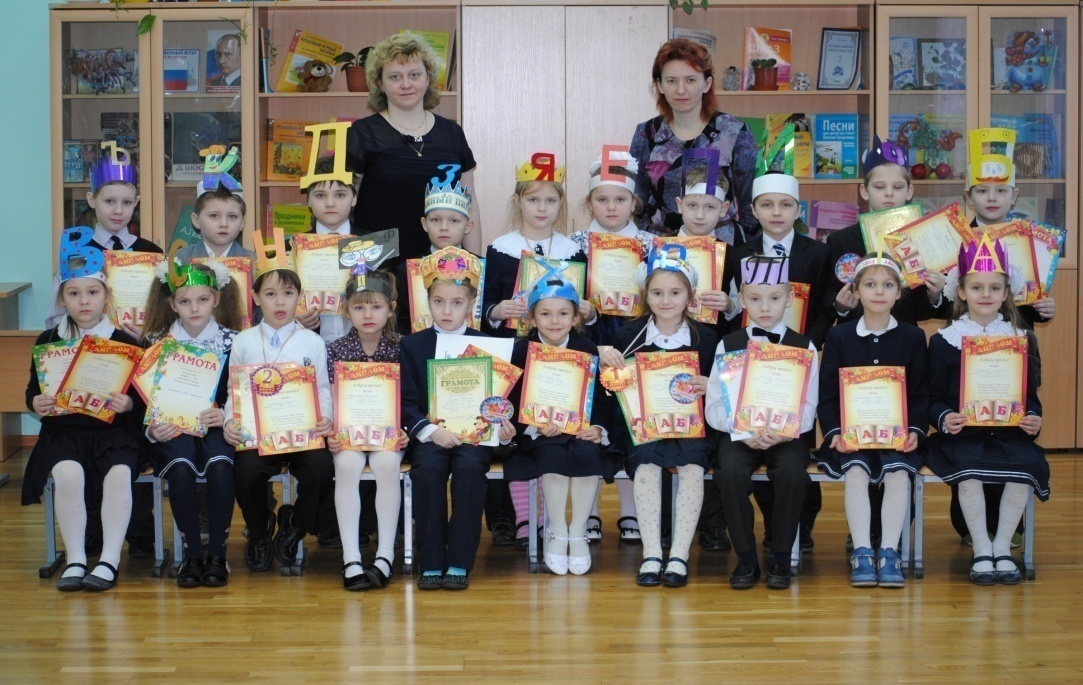 Воспитывает все: люди, вещи, явления, но прежде всего и дольше всего люди. Из них на первом месте -родители и педагоги. А. С. Макаренко
Цель программы
состоит в обеспечении целостного подхода к воспитанию и развитию личности ученика, в создании дружного коллектива и  максимально благоприятных условий для раскрытия способностей каждой отдельной личности.
Задачи воспитания:
Развивать умение общаться и сотрудничать. 
 Создавать условия для развития творческих и интеллектуальных способностей детей. 
Создавать условия для поддержания стабильного  здоровья обучающихся. 
Формировать самостоятельность, расширять возможности для развития трудовых, художественно-эстетических умений и навыков. 
Развивать эмоциональную и волевую сферы.
Изучать личностные качества обучающихся.
Содействовать формированию классного коллектива и созданию в нём нравственно и эмоционально благоприятной среды для развития.
Повышение педагогической и психологической культуры родителей через совместную деятельность.
Педагогическая поддержка ребенка и процесса его развития
Основные концептуальные положения разработаны членом-корреспондентом Российской академии образования Олегом Семеновичем Газманом.
Нормы поддержки:
любовь к ребенку,  принятие его как личности;
диалоговые формам общения с детьми;
 уважение, доверие, понимание его интересов;
ожидание успеха в решении проблемы;
 признание воли ребенка и его права на собственное волеизъявление (право «хочу» и «не хочу»); 
 поощрение и одобрение самостоятельности;
 готовность и способность быть на стороне ребенка собственный самоанализ, постоянный самоконтроль и способность изменить позицию и оценку/самооценку
Методы
диалога 
 рефлексивные
 педагогической поддержки
диагностические
 создания ситуации выбора и успеха
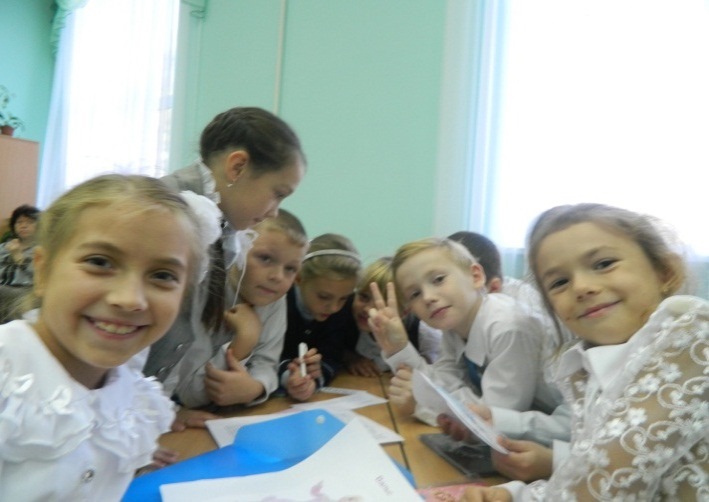 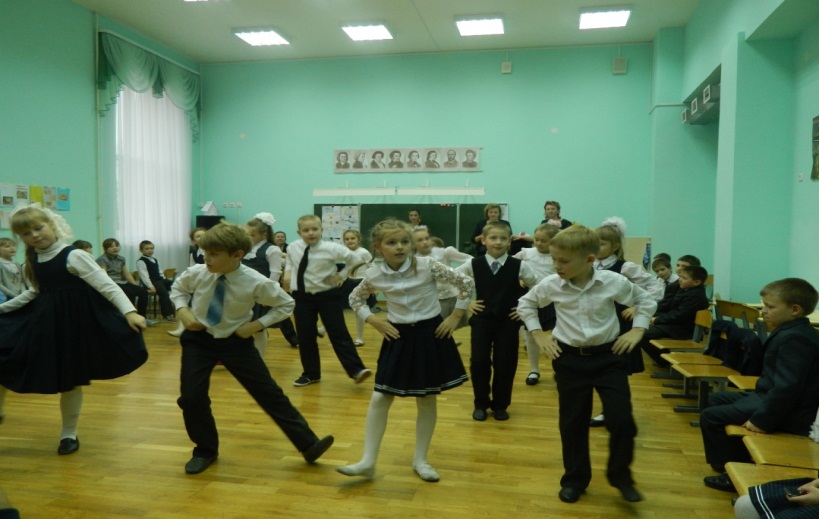 Критерии и показатели эффективности воспитательного процесса
готовность ребенка к самоопределению, самореализации, самоорганизации и самореабилитации;
развитость индивидуальных способностей ученика; 
нравственная направленность личности; 
физическое и психическое здоровье школьника; 
сформированность базовой культуры учащегося; 
 защищенность и комфортность ребенка в классной и школьной сообщности.
Этапы реализации:
1 класс «Познай себя – это интересно!»- Происходит узнавание себя в новом виде деятельности, в собственном взгляде на окружающих.
2 класс «Сотвори себя – это необходимо!» - Результат совместной деятельности – забота не только о себе, но и о сверстниках, близких.
3 класс «Утверди себя – это возможно!» - Умение жить  и работать в коллективе, подчинение своих интересов интересам коллектива.
4 класс «Прояви себя – это реально!»- приём самостоятельных решений, самостоятельный  анализ своей деятельности, поступков.
Направления
Спортивно-оздоровительное
Научно-познавательное 
Духовно – нравственное
Гражданско-патриотическое
 Семья (культура семейных отношений)
Экологическое направление 
Трудовое и экономическое 
Художественно-эстетическое
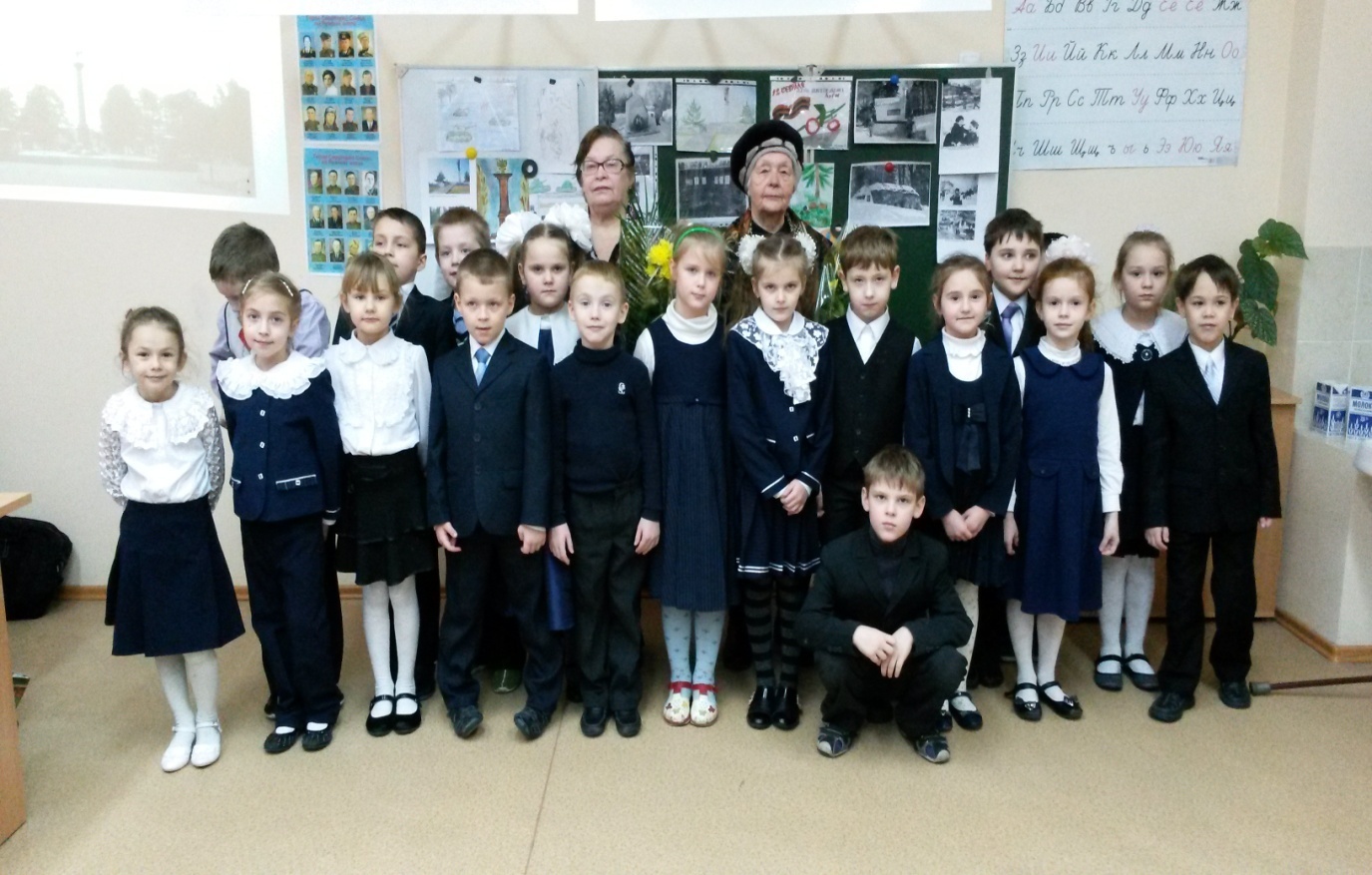 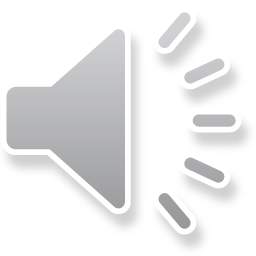 2 «А» класс СОШ №4
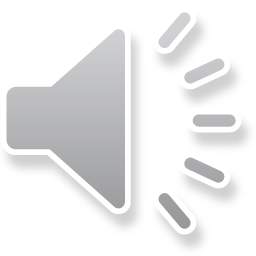